Bērnu un ģimeņu politika Latvijā: prioritātes, aktualitātes un izaicinājumi
Līga Āboliņa (Dr.demogr.)
Labklājības ministrijas
valsts sekretāra vietniece
2017.gada 29.maijs
BĒRNU UN ĢIMENES POLITIKA: starpdisciplināra politikas nozare, kas orientēta uz ģimeni kā sabiedrības pamatvērtību un saistīta ar virkni publisko politiku īstenošanu, kuru mērķis veicināt bērnu tiesību ievērošanu, ģimeņu veidošanu un attīstību, nodrošinot ģimenēm pietiekamus ienākumus, nodarbinātības apstākļus un publiskos pakalpojumus.  ​


Kā atsevišķa politikas nozare (bērnu un ģimenes politika) tā pirmo reizi iekļauta Ministru kabineta noteikumos 2002.gadā nodarbinātības un sociālās politikas jomā.


Latvijas valsts ģimenes politikas virsmērķis ir veicināt ģimeņu nodibināšanu, stabilitāti, labklājību un sekmēt dzimstību, kā arī stiprināt laulības institūciju un tās vērtību sabiedrībā.
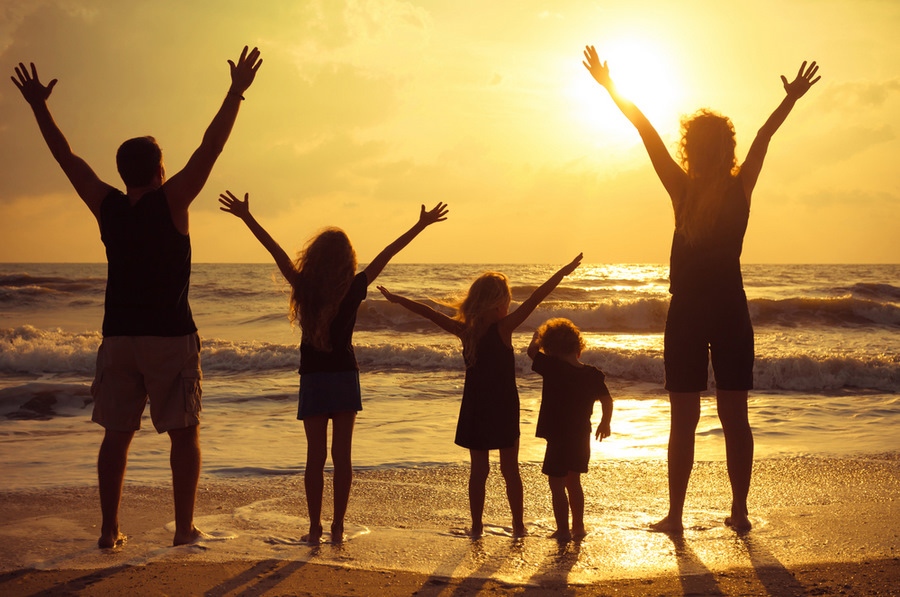 Attēls: Shutterstock
2
Bērnu un ģimenes politikas jomā Labklājības ministrijai patlaban ir šādi galvenie aktuālie darba kārtības jautājumi
3
Valsts atbalsta ģimenēm ar bērniem attīstība
4
Atbalsts ģimenēm 2017.gadā (+19,7 milj. euro)
5
Jaunu pakalpojumu attīstība -  ES Nodarbinātības un sociālās inovācijas programmas projekts «Elastīga bērnu uzraudzības pakalpojuma nodrošināšana darbiniekiem, kas strādā nestandarta darba laiku»
6
Ārpusģimenes aprūpē esošie bērni
7
Latvijas Nacionālajā attīstības plānā 2014. – 2020.gadam noteikto mērķu izpilde
Deinstitucionalizācijas procesa ietvaros:
Mērķtiecīga virzība prom no aprūpes institūcijās, t.sk. grozījumi likumos;
Aizbildņu, audžuģimeņu kustības attīstība un adopcijas veicināšana;
Bērnu aprūpes iestāžu pārveide (Quality4Children kritēriju iedzīvināšana normatīvajos aktos, jauniešu māju izveide);
Speciālistu apmācība jaunu pakalpojumu sniegšanā un darbā pašvaldībās, informatīvas kampaņas.
8
Bērnu skaits sadalījumā pēc ārpusģimenes aprūpes formas 01.01.2017. – 6,9 tūkstoši
Bērnu aprūpes iestādes sadalījumā pēc bērnu skaita 01.01.2016.
Ģimeniskai pietuvināta pakalpojuma nodrošināšanai:

Grozījumi SPSPL, paredzot valsts finansējumu līdz pusgadam par bērnu vecumā līdz 2 gadiem
MK noteikumu projekts «Prasības sociālo pakalpojumu sniedzējiem» – bērnu aprūpe mazā grupā, maz grupu skaits iestādē (3x8)
Visām bērnu aprūpes iestādēm pēc 01.01.2023. jāsniedz ģimeniskai videi pietuvināts pakalpojums
Avots: LM un VBTAI dati
9
Atbalsts 2017.gadā bez vecāku gādības esošo bērnu aprūpei (+4,9 milj. euro)
10
LM iniciatīvas atbalstam ģimenēm un bez vecāku gādības esošiem bērniem 2018.gadā (+10 milj. euro)
11
Reformas audžuģimeņu jomā 2018.gadā
12
Aktuālie pasākumi, kas vērsti uz bērnu tiesību īstenošanas pilnveidi un pārkāpumu prevenciju I
2017.gadā piešķirts deleģējums MK noteikt institūciju sadarbības organizēšanu un kārtību, kādā īstenojama bērnu tiesību aizsardzība. Šobrīd publiskajā apspriešanā nodots MK noteikumu projekts
Informācijas sistēmu pilnveide - Nepilngadīgo personu atbalsta informācijas sistēmas darbības uzlabošana, lai nodrošinātu regulāru informācijas apmaiņu starp Sociālo dienestu, bāriņtiesām, bērnu aprūpes iestādēm. Vienota Audžuģimeņu reģistra izveide operatīvas informācijas ieguvei un apmaiņai 
ESF projektu ietvaros:
«Atbalsta sistēmas pilnveide bērniem ar saskarsmes grūtībām, uzvedības traucējumiem un vardarbību ģimenē», tā ietvaros tiek sniegts atbalsts gan ģimenēm, gan speciālistiem darbam ar bērniem, kuriem ir antisociāla uzvedība, kā arī veikta  speciālistu izglītošana un tālākizglītības mācību programmu pilnveide par bērnu tiesību aizsardzības jautājumiem
«Profesionāla sociālā darba attīstība pašvaldībās» – metodikas darbam ar ģimenēm un bērniem izstrāde un aprobācija
ES programmas «Tiesības, vienlīdzība un pilsonība» līdzfinansētie projekti:
«Soli tuvāk" - izstrādāt, pārbaudīt un ieviest multisektorālu, uz cietušo vērstu institucionālu sadarbības modeli vardarbības ģimenē gadījumos
"Vardarbībai patīk klusums" - vairot sabiedrības izpratni un veicināt nulles tolerances izplatību pret visa veida vardarbību pret sievietēm, kā arī mainīt sabiedrības attieksmi un rīcību, saskaroties ar vardarbību (it īpaši starp jauniešiem)
LM koordinē plāna izstrādi par ANO Bērnu tiesību komitejas noslēguma apsvērumos Latvijai izteikto rekomendāciju īstenošanu – šobrīd sabiedrība aicināta sniegt priekšlikumus
13
Aktuālie pasākumi, kas vērsti uz bērnu tiesību īstenošanas pilnveidi un pārkāpumu prevenciju II
Uzsākts Bērnu mājas projekts (bērnam piemērots un draudzīgs starpinstitūciju sadarbības modelis, iegūstot pierādījumus kriminālprocesā, kurā bērns ir cietušais vai liecinieks, sadarbībā ar TM, IeM, VP, Dardedzi)
Bērnu līdzdalības veicināšana (grozījumi BTAL, Eiropas Padomes projekts sadarbībā ar Bērnu labklājības tīklu)
Bērnu antisociālas uzvedības prevencijas likumprojekta izstrāde (koordinē TM)
Migrācijā iesaistīto bērnu tiesību un interešu aizsardzība – (labāko risinājumu meklējumi Latvijas valstspiederīgo bērnu aizsardzībai ārvalstīs; atbalsta pasākumu pilnveide  nepavadītajiem bērniem)
Internātskolu reforma – internātskolu sistēma ir neatbilstoša iekļaujošās izglītības principam un bērna labāko interešu ievērošanas principam (no 01.01.2018. finansējuma avota maiņa internātskolu uzturēšanas izdevumiem - no valsts finansējuma uz pašvaldības finansējumu; tālākā nākotnē - internātskolu iekļaušana bērnu antisociālās uzvedības prevencijas sistēmā)
atvieglota uzturlīdzekļu saņemšana vecākiem (bez tiesas nolēmuma; izmaksas perioda pagarināšana līdz 21 g. vecumam, ja bērns mācās) (TM izstrādāts jauns Uzturlīdzekļu garantiju fonda tiesiskais regulējums – spēkā no 01.02.2017.)
14
Tagadnes izaicinājumi ar skatu nākotnē
Situācija bērnu tiesību un ģimenes politikas jomā ir nepārtraukta mācību stunda, kas pēdējos 20 gados ir parādījusi, ka primāra fokusēšanās uz seku novēršanu, simptomu mazināšanu, sistēmas uzturēšana, kurā tiek ieguldīti apjomīgi publisko finanšu resursus, nav ilgtspējīgs mūsdienu sabiedrības attīstības modelis.

Mēs esam ceļā uz izpratnes, pieejas un attieksmju maiņu. Nepieciešams vienots valsts, pašvaldības un sabiedrības kopumā skatījums uz to, ka katrs bērns un katra ģimene ir mūsu sabiedrības pamatvērtība, mainot primāro akcentu uz agrīnu prevenciju un atbalsta sniegšanu, jo vislabākā vide, kurā augt un attīstīties bērniem ir ģimene!

Viens no Labklājības ministrijas izaicinājumiem bērnu un ģimenes politikā - darbs pie Nacionālās bērnu un ģimenes aizsardzības stratēģijas:

	-> tematiskas diskusijas
	-> domnīcas
	-> sabiedrības un nevalstiskā sektora iesaiste.
15
Paldies par uzmanību!
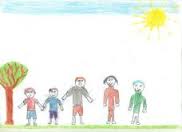 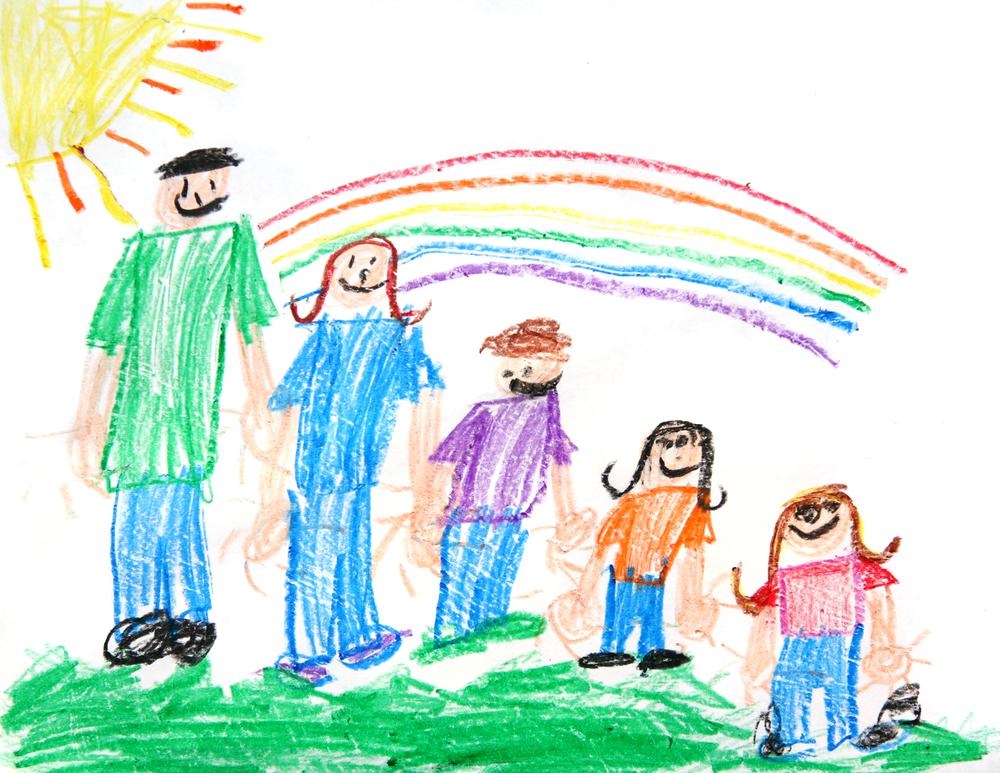 www.lm.gov.lv

Twitter:@Lab_min
https://www.facebook.com/labklajibasministrija

Flickr.com:Labklajibas_ministrija

Youtube.com/labklajibasministrija

Draugiem.lv/labklajiba
Izmantotie attēli no: www.godagimene.lv